Measuring Properties of Molecular Surfaces UsingRay Casting
Mike Phillips, Iliyan Georgiev, Anna Dehof, Stefan Nickels,
Lukas Marsalek, Hans-Peter Lenhof,
Andreas Hildebrandt, Philipp Slusallek
Ray Tracing
…in BALLView
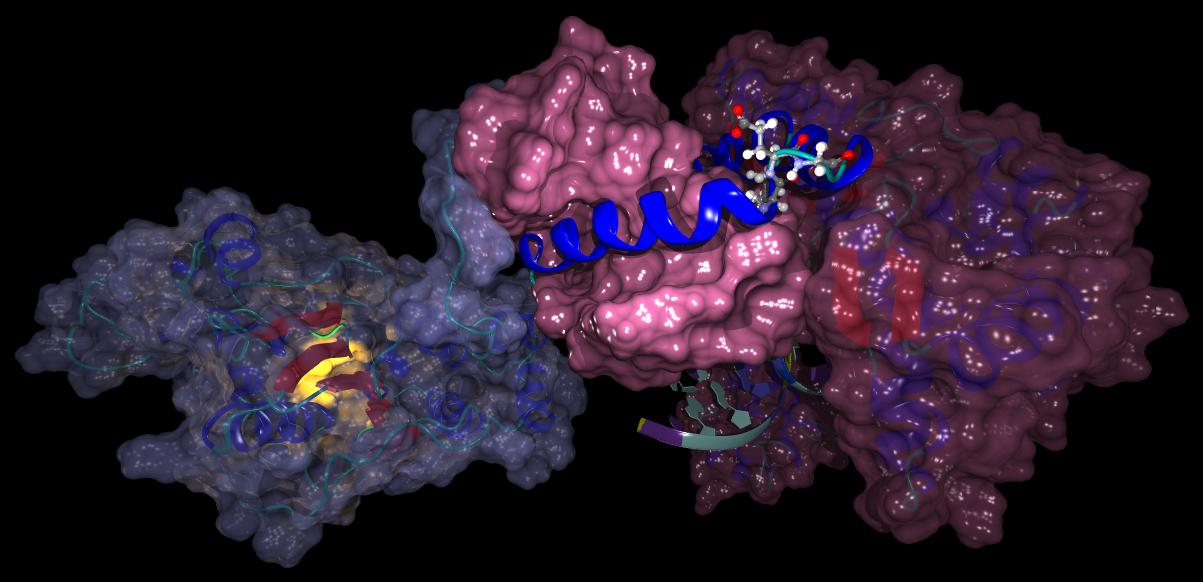 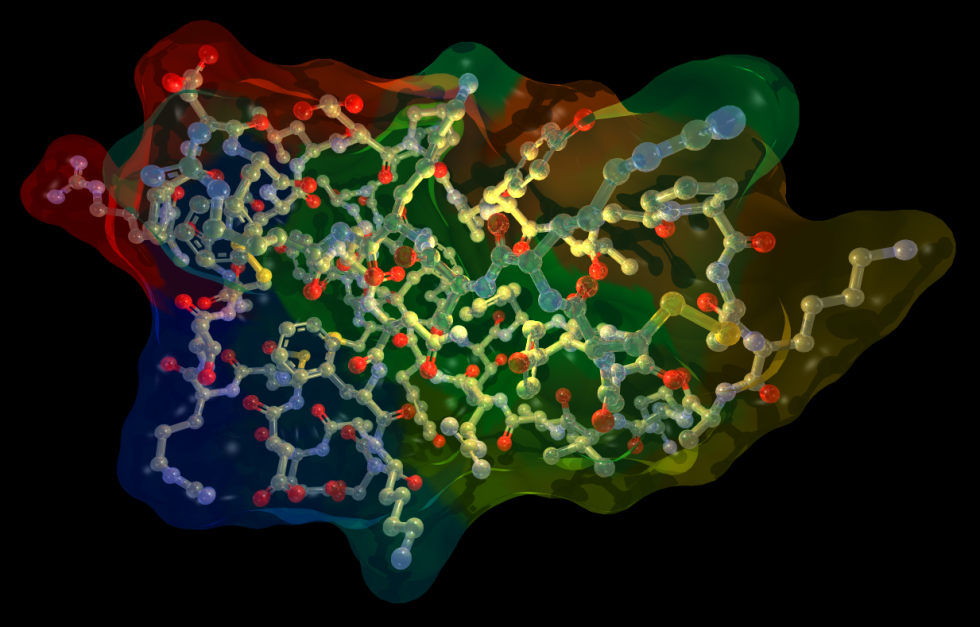 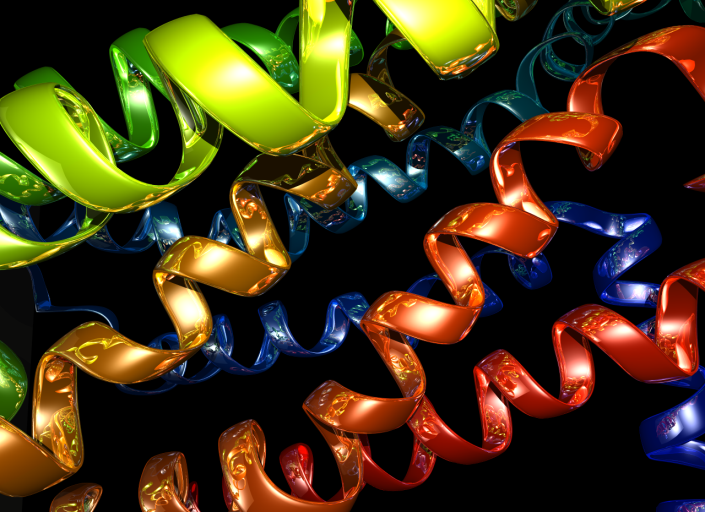 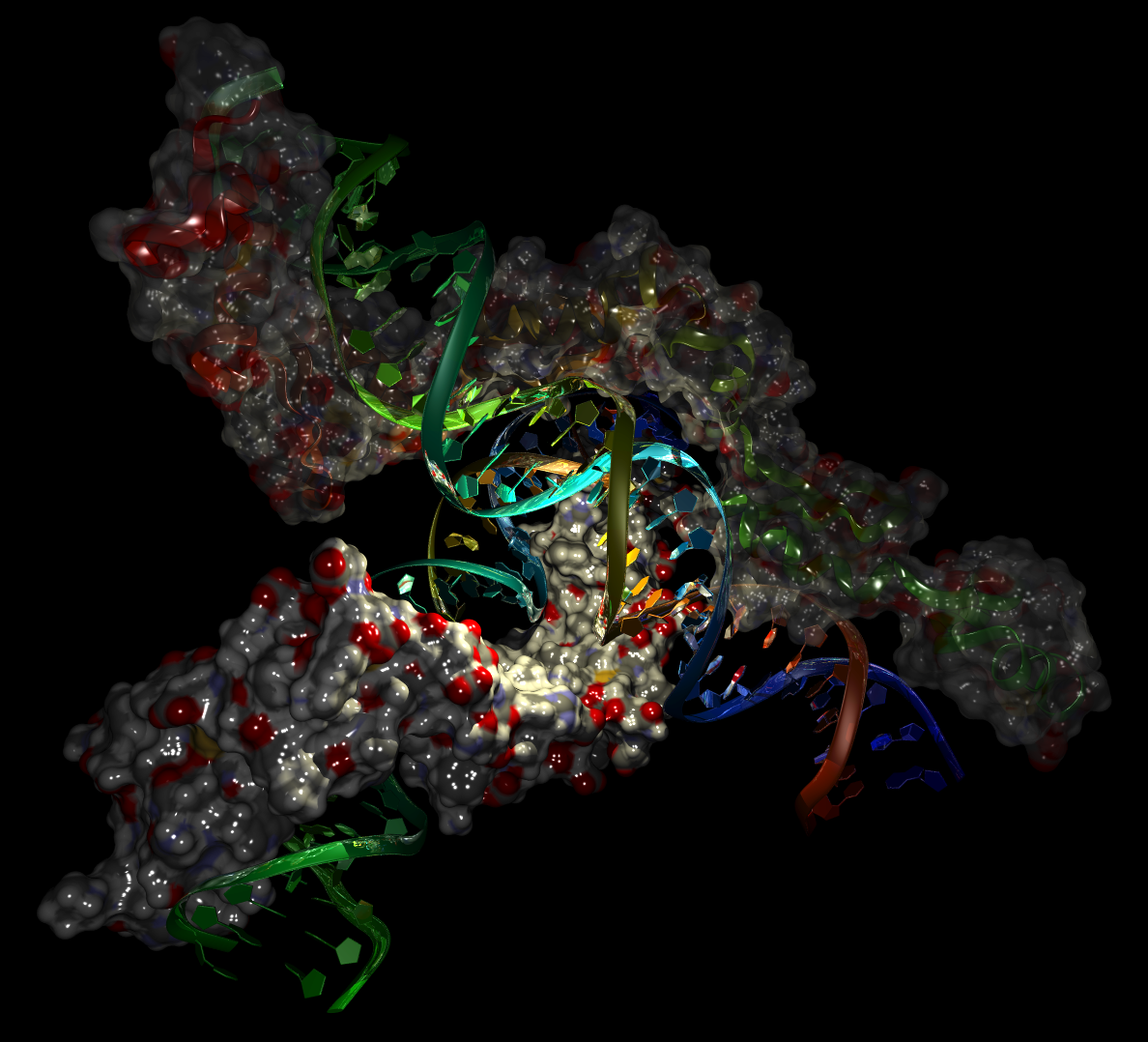 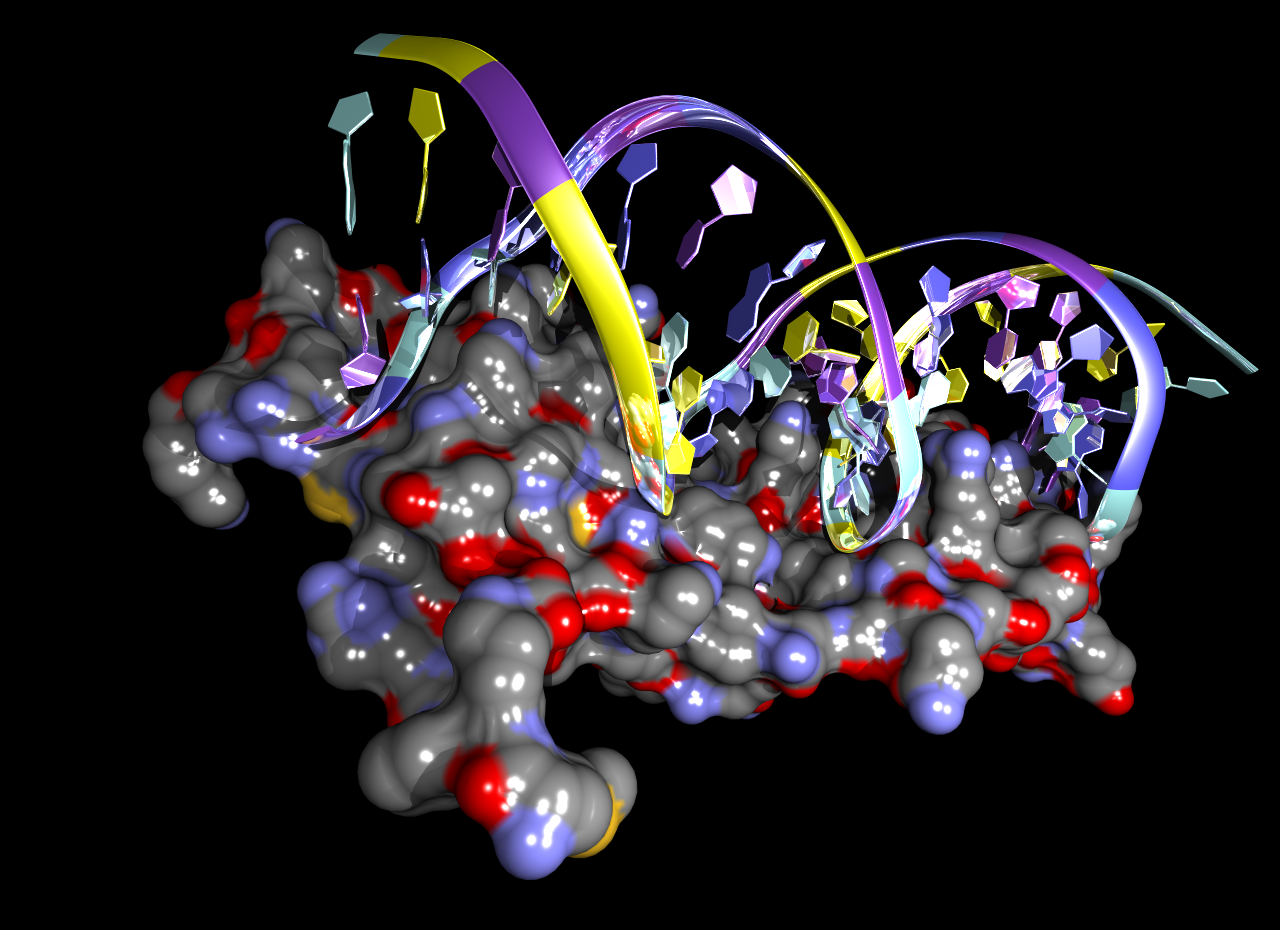 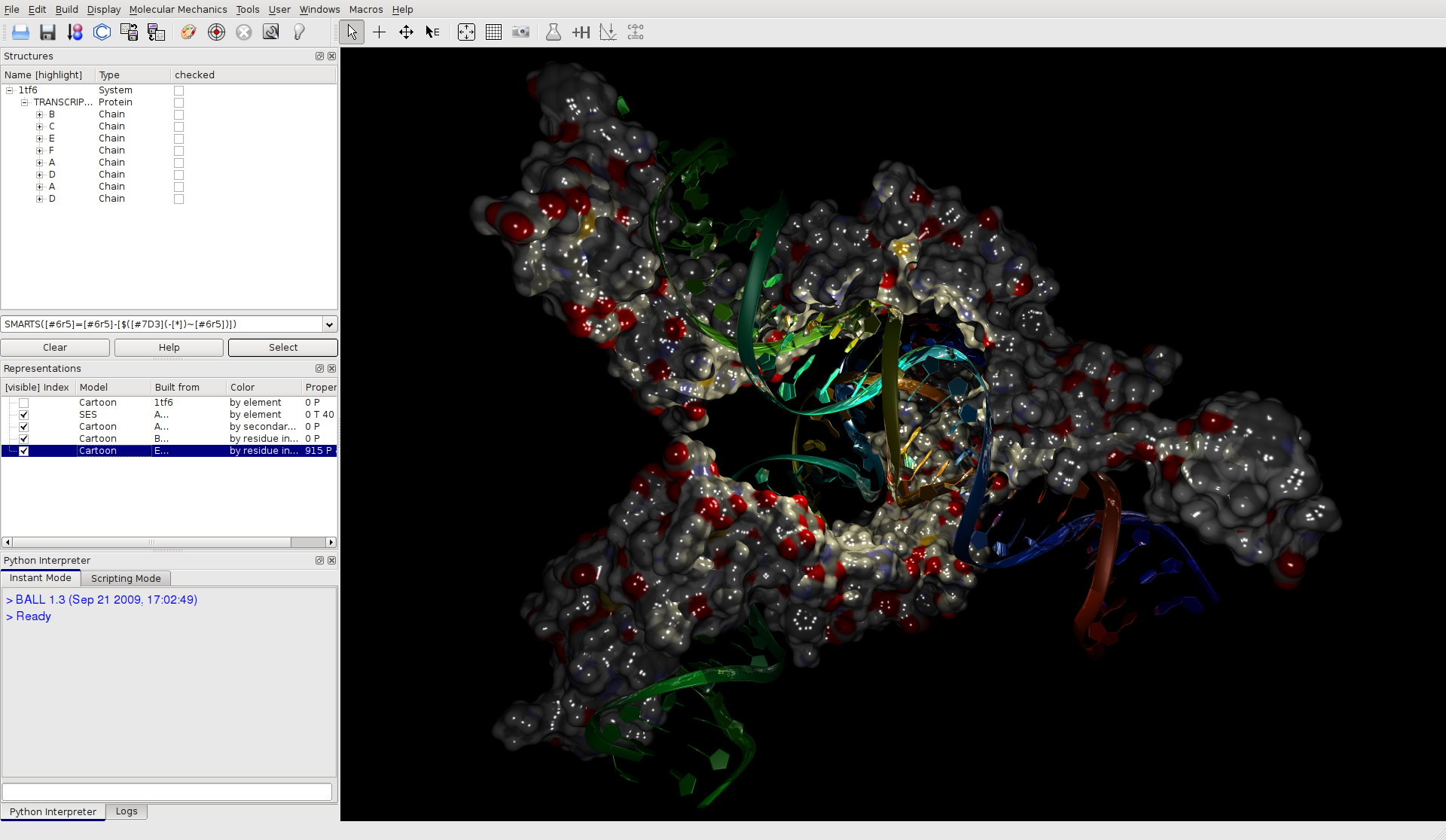 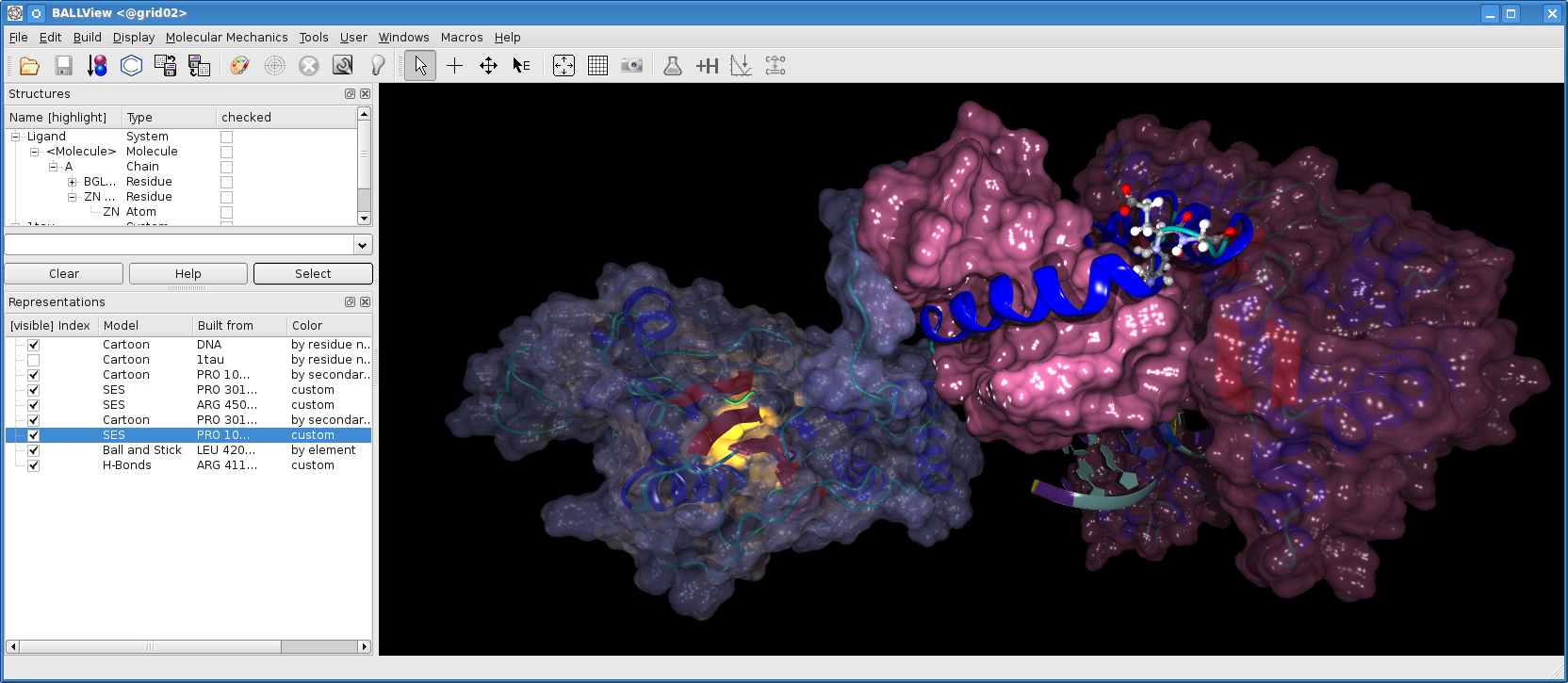 Ray Tracing
Basics
Ray Tracing
Basics
Check for intersection with an object






Find the closest intersection
Why Ray Tracing?
Just works
Simple, well understood algorithm
No input data tweaking
Delivers…
Accurate visual simulation
Physically correct results
Useful not only for rendering…
Collision detection, object picking, measuring, etc.
Becoming fast
Moore’s law
Algorithms (parallelism)
Real-time visual effects never possible before
Volume Estimation
Basic Idea
Three-dimensional integral

  
Split dimensions
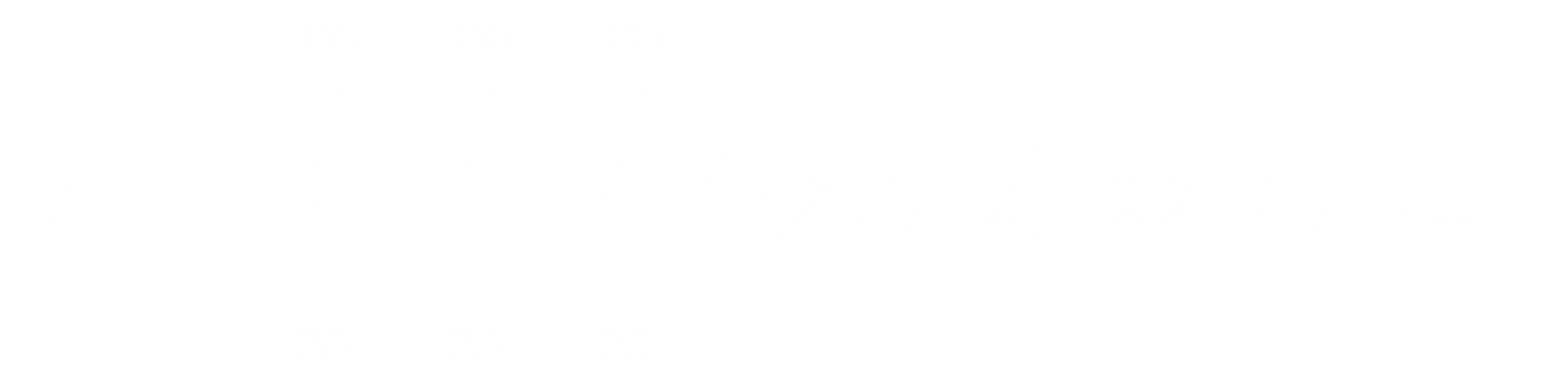 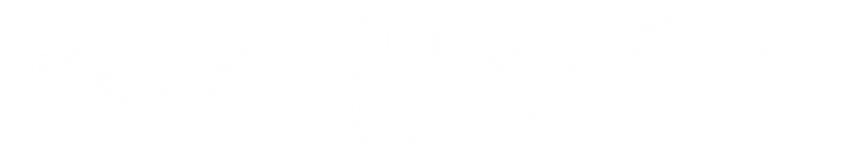 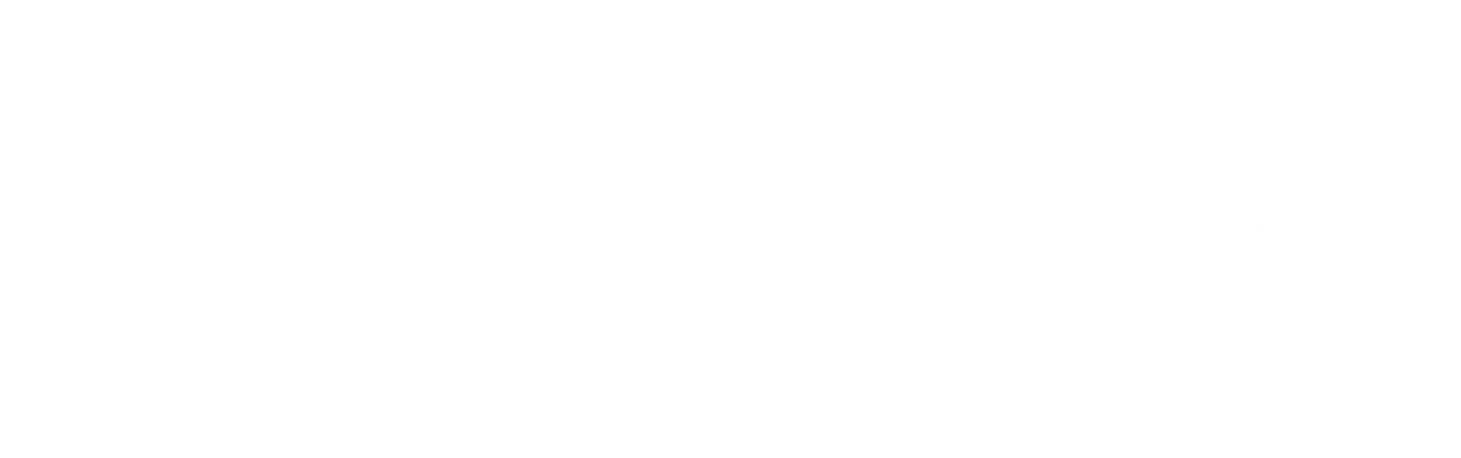 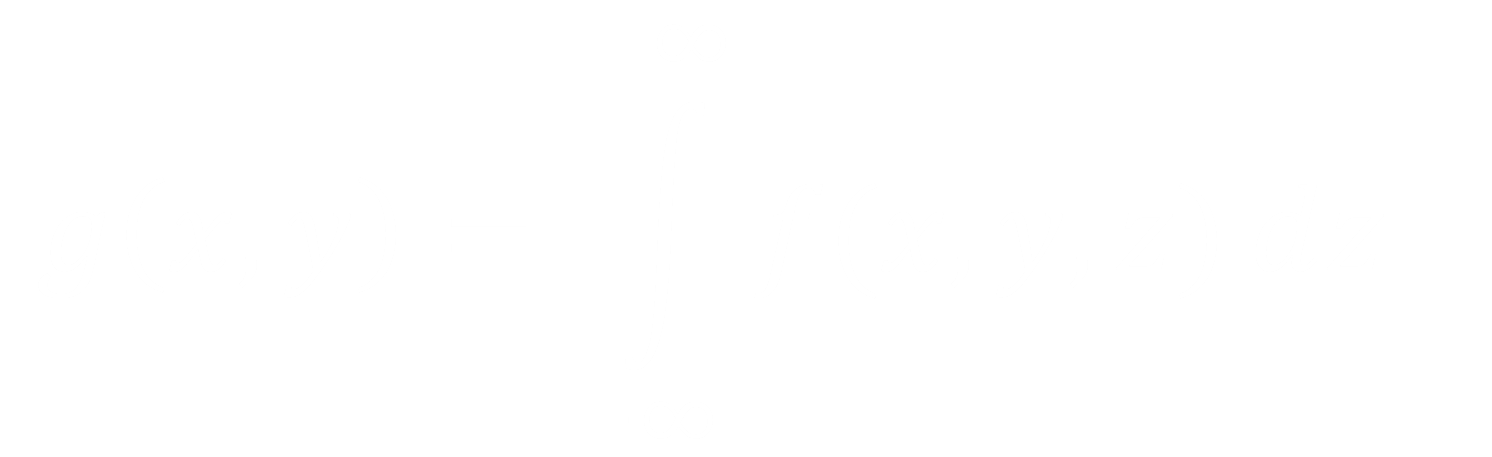 Solve analytically
Solve numerically
Volume Estimation
1D Integral
Observation
    is piecewise constant
Analytic solution

Ray in space

  
Reformulate integral
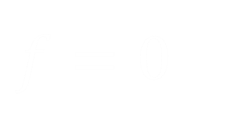 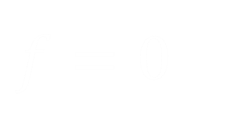 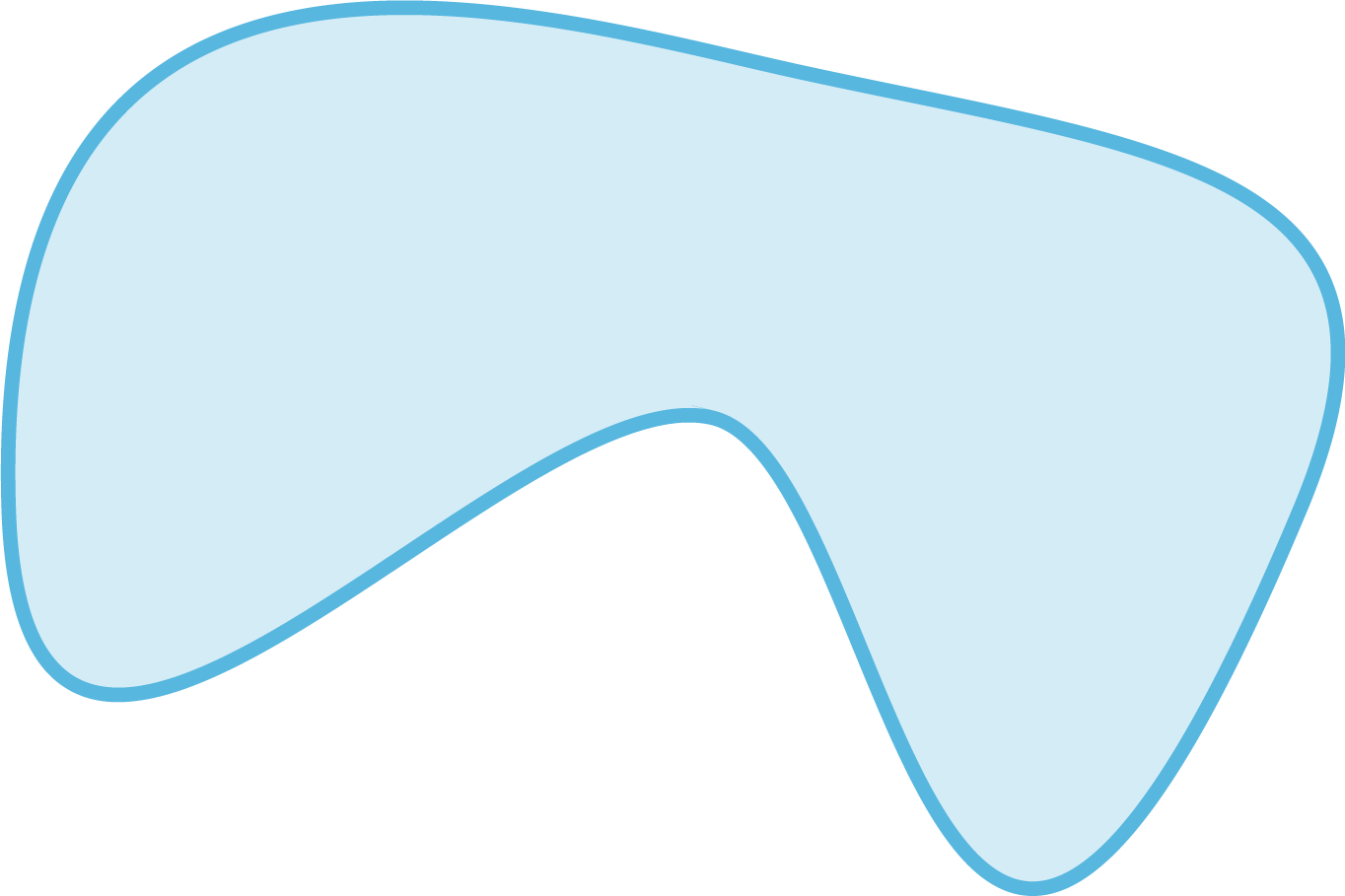 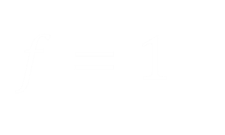 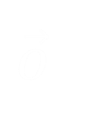 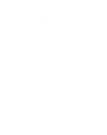 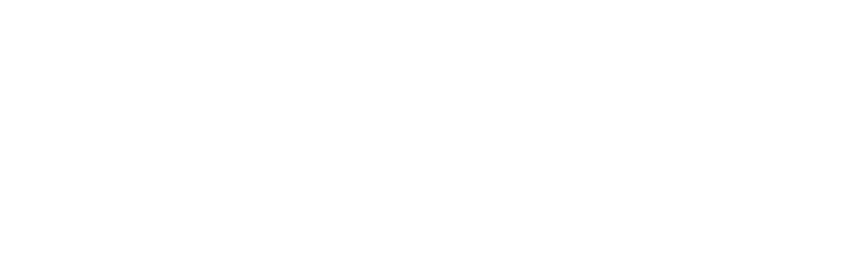 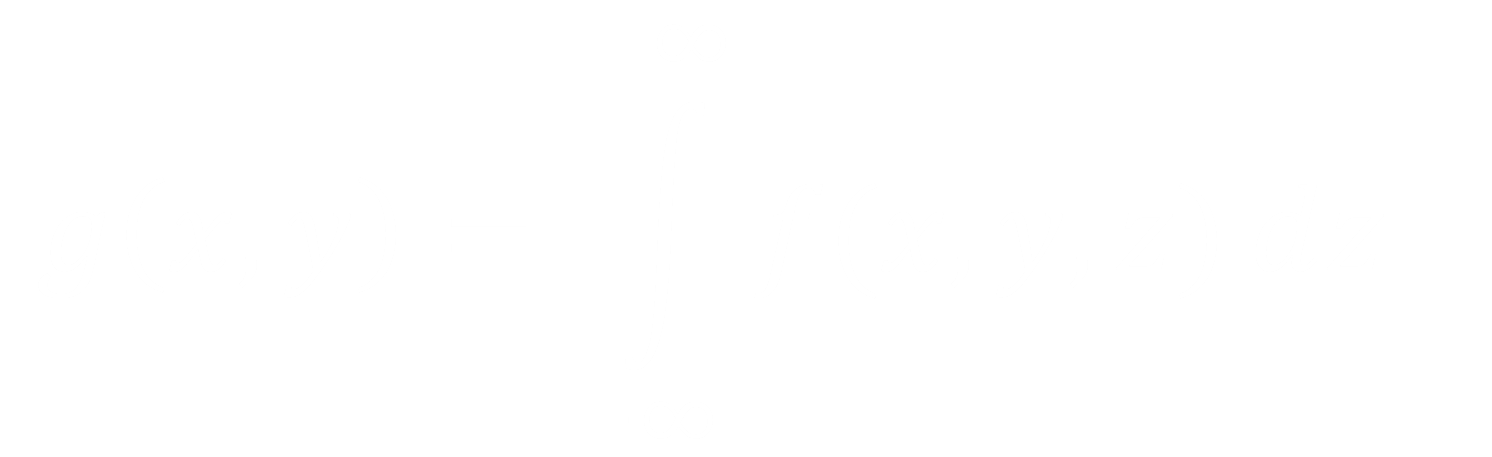 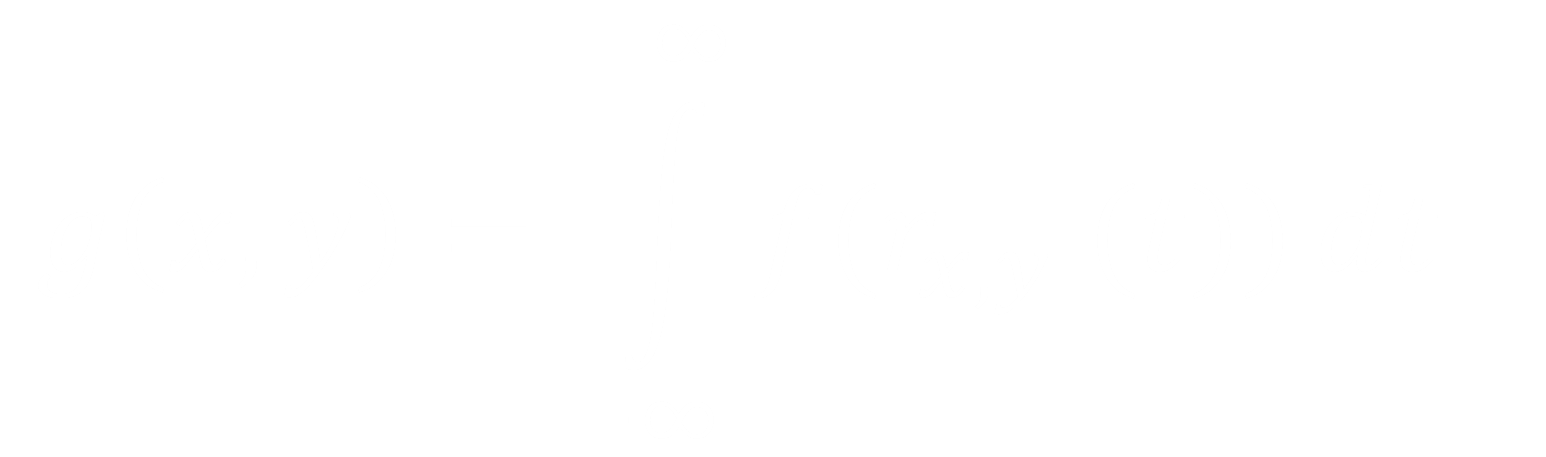 ð
Volume Estimation
2D Integral
Numerical solution
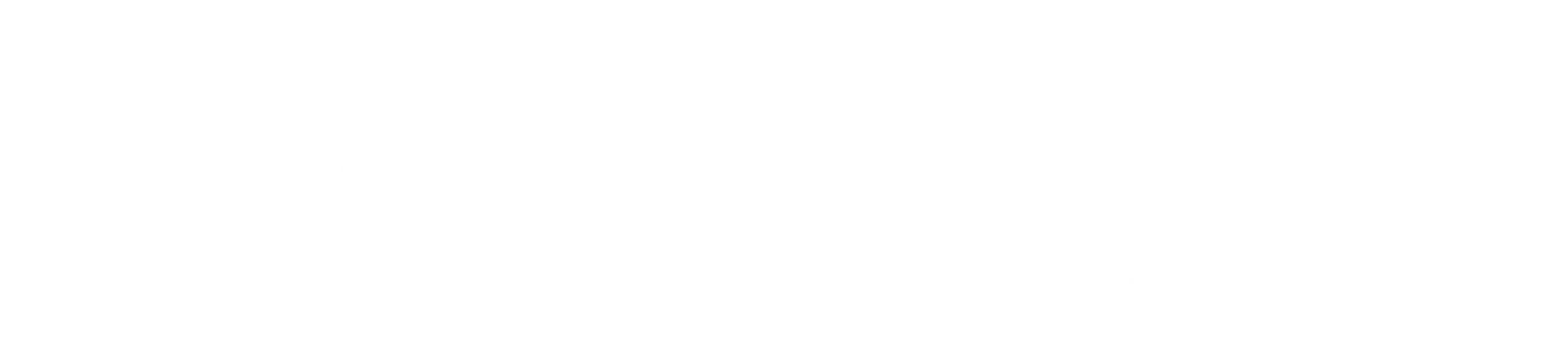 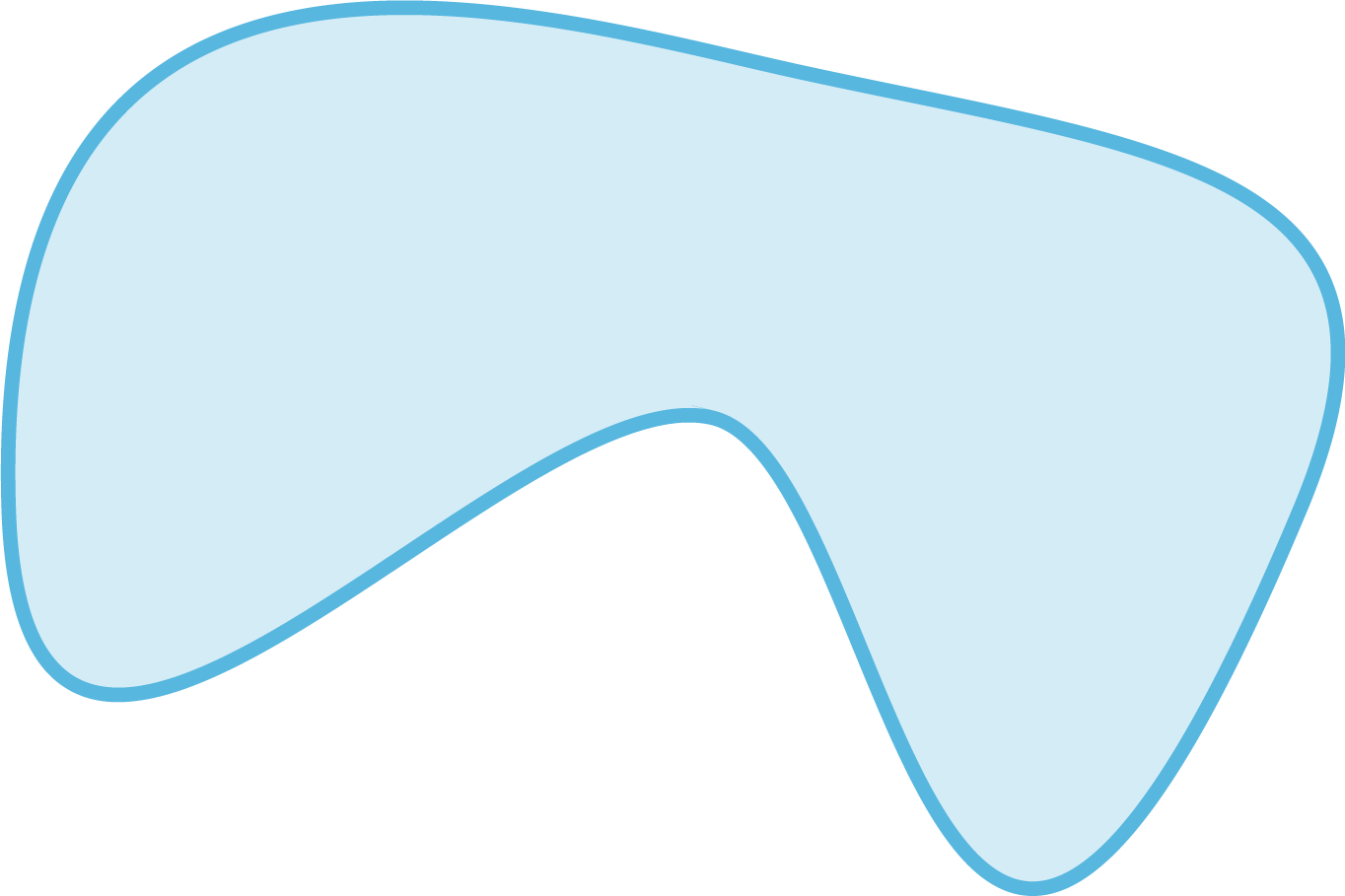 A
Volume Estimation
Ray Casting
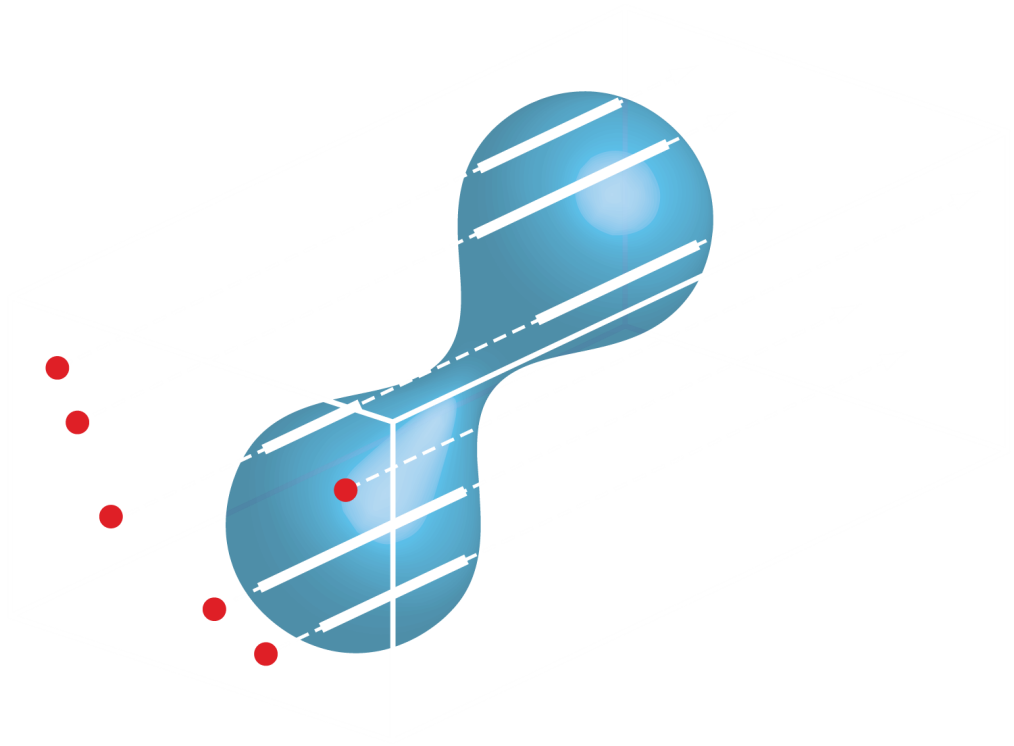 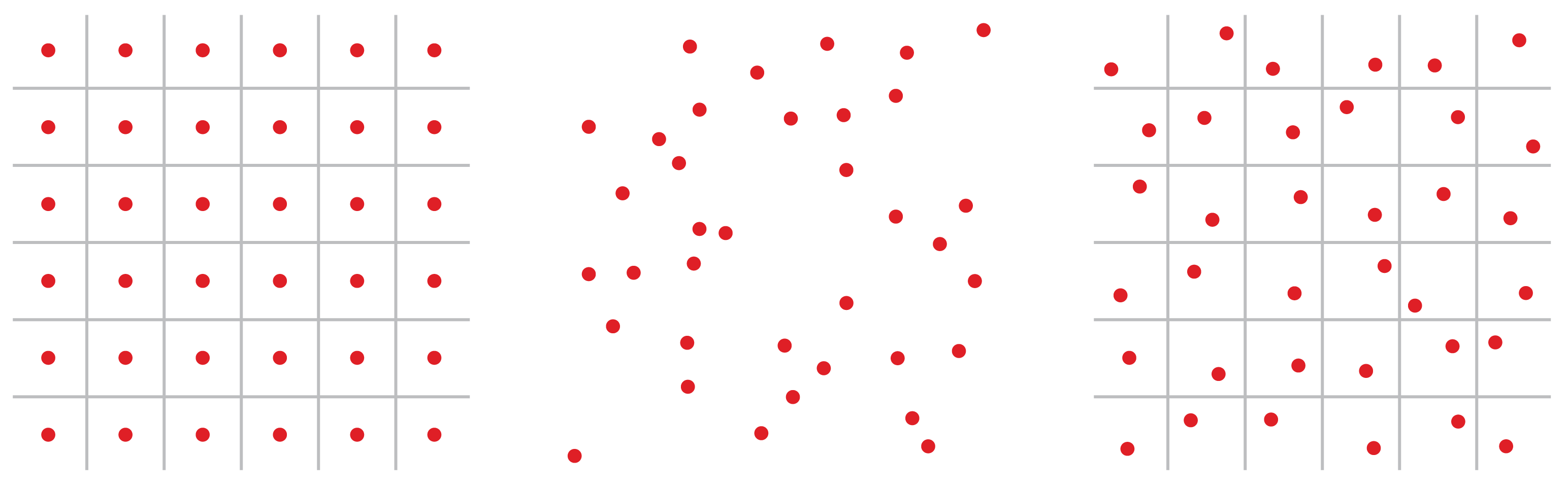 Surface Area Estimation
Numerical solution


Piece-wise linear
	surface approximation
Need to clamp
	when
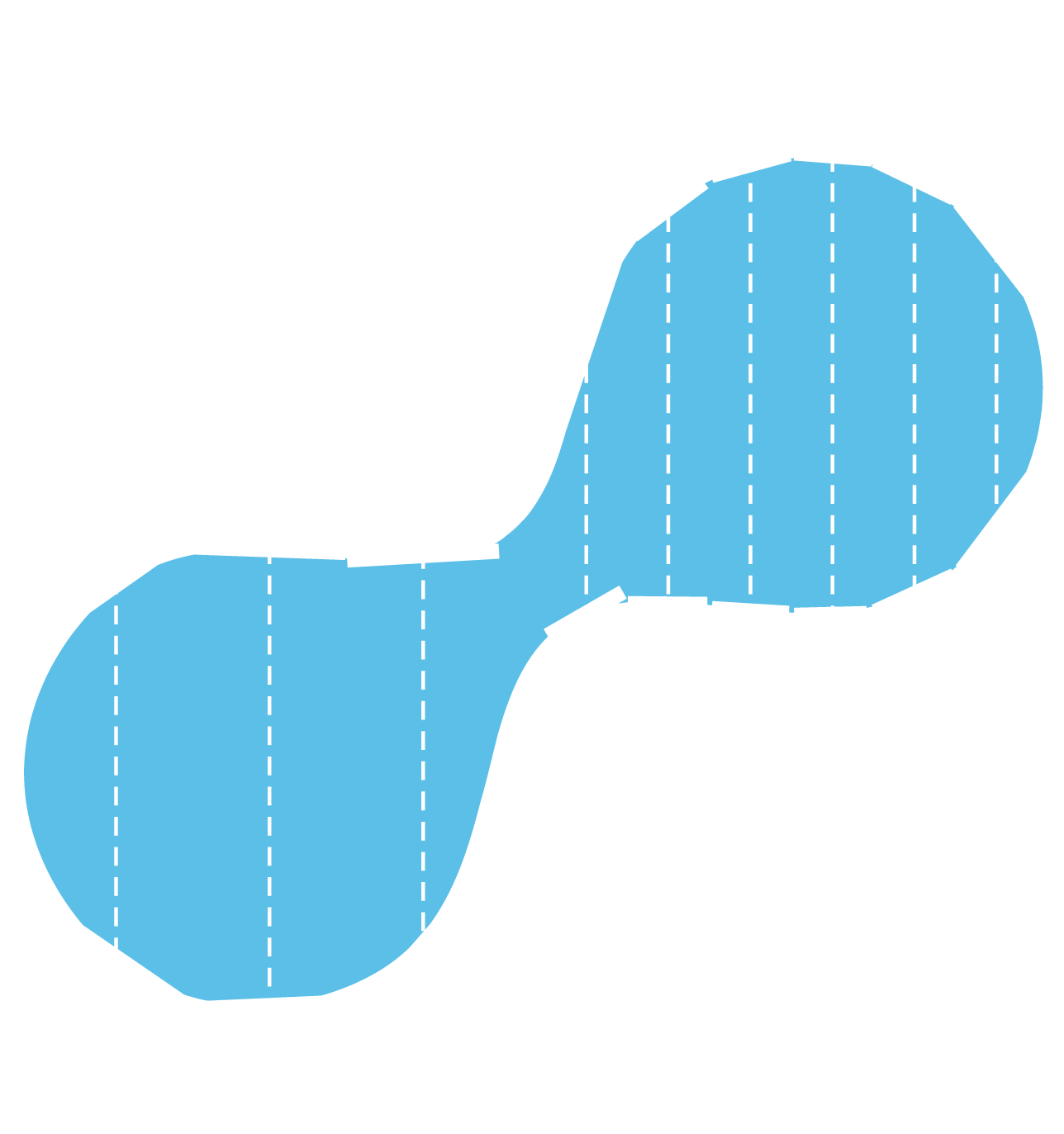 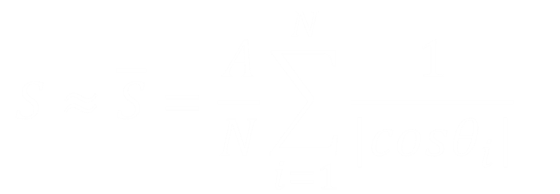 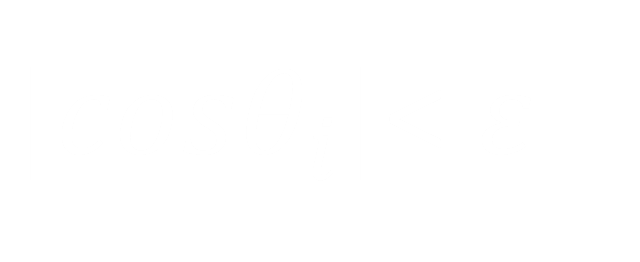 Cavity Detection
Object
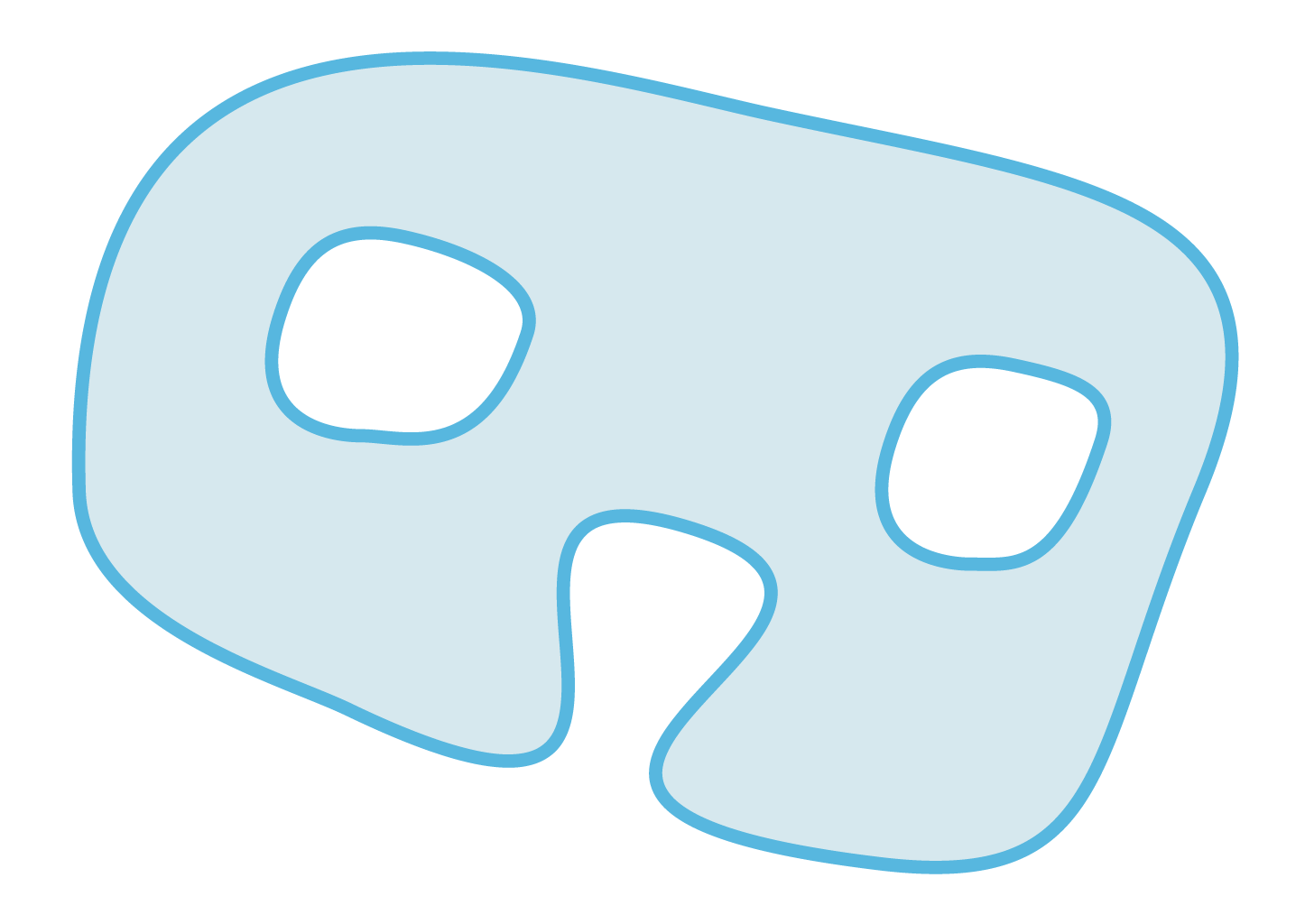 Cavity Detection
Grid Construction
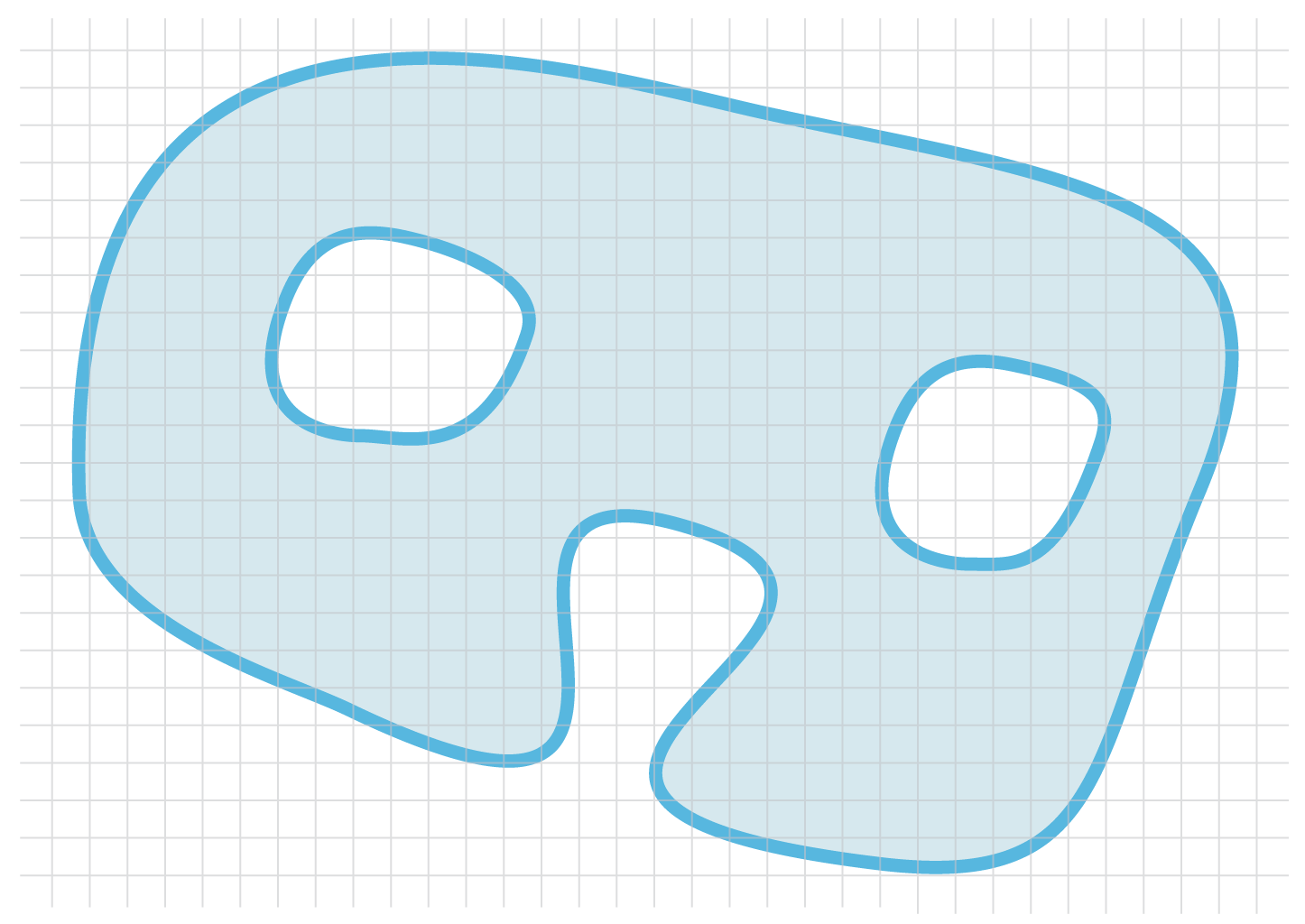 Cavity Detection
Ray Casting
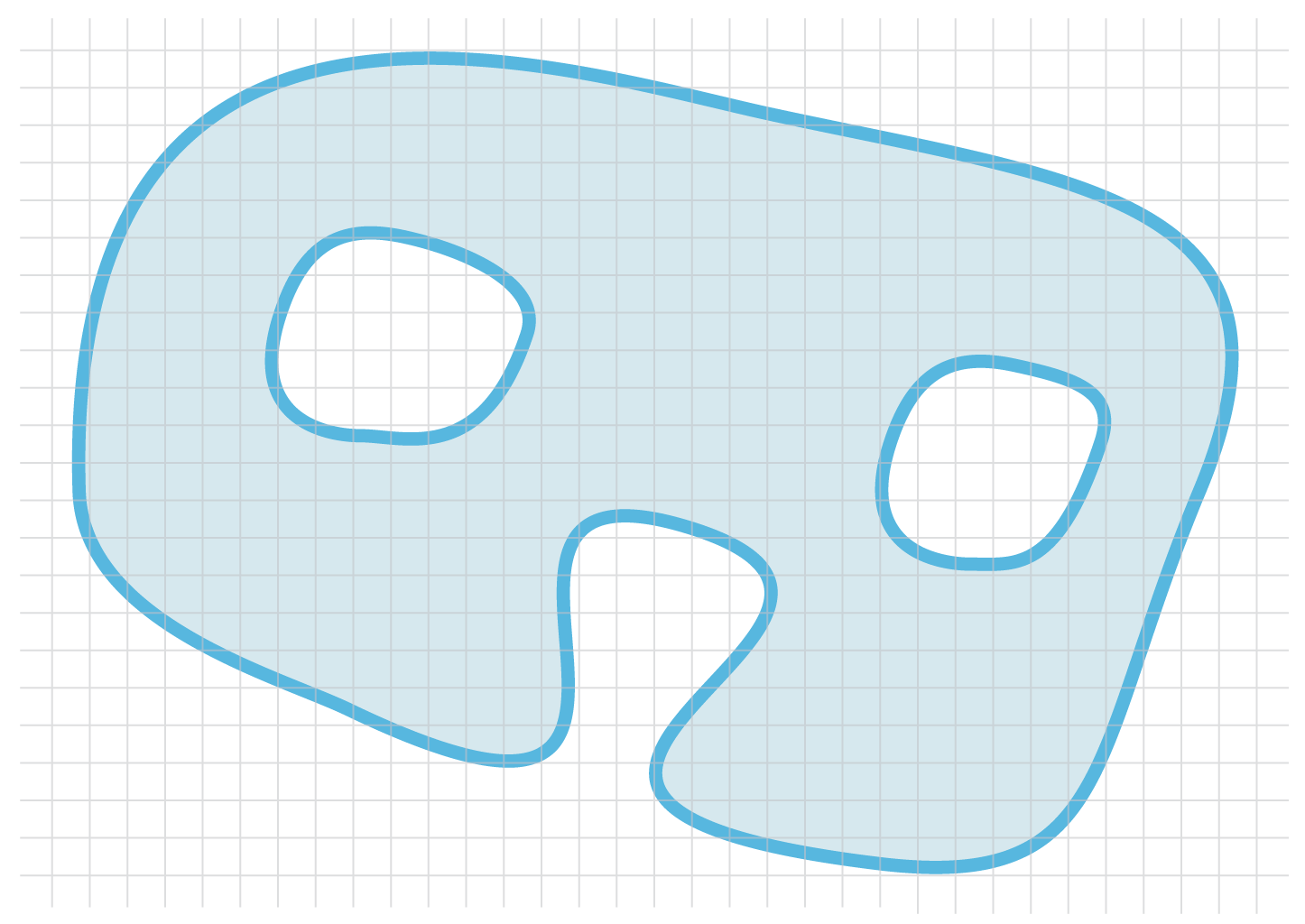 Cavity Detection
Grid Population
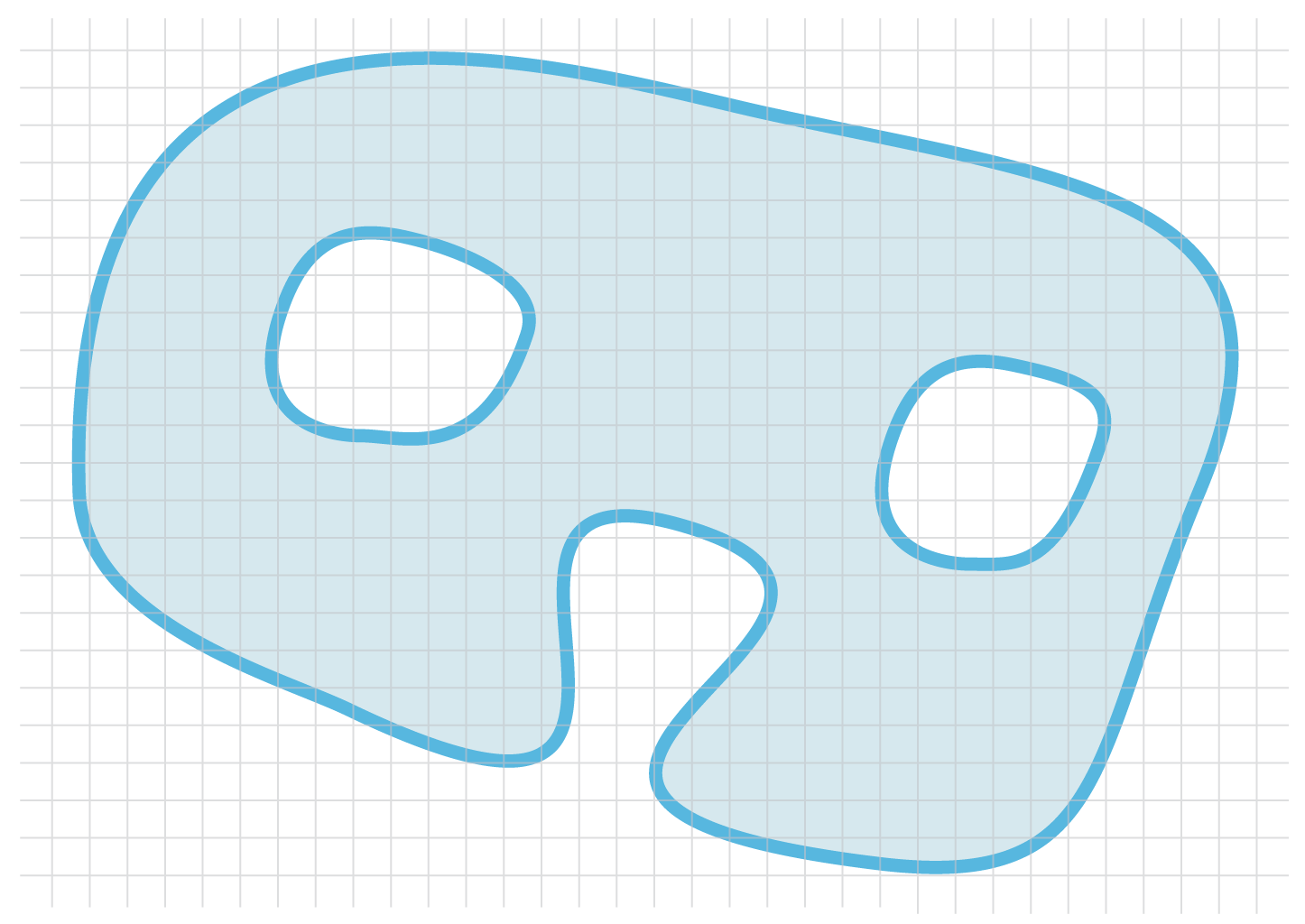 Cavity Detection
Grid Population
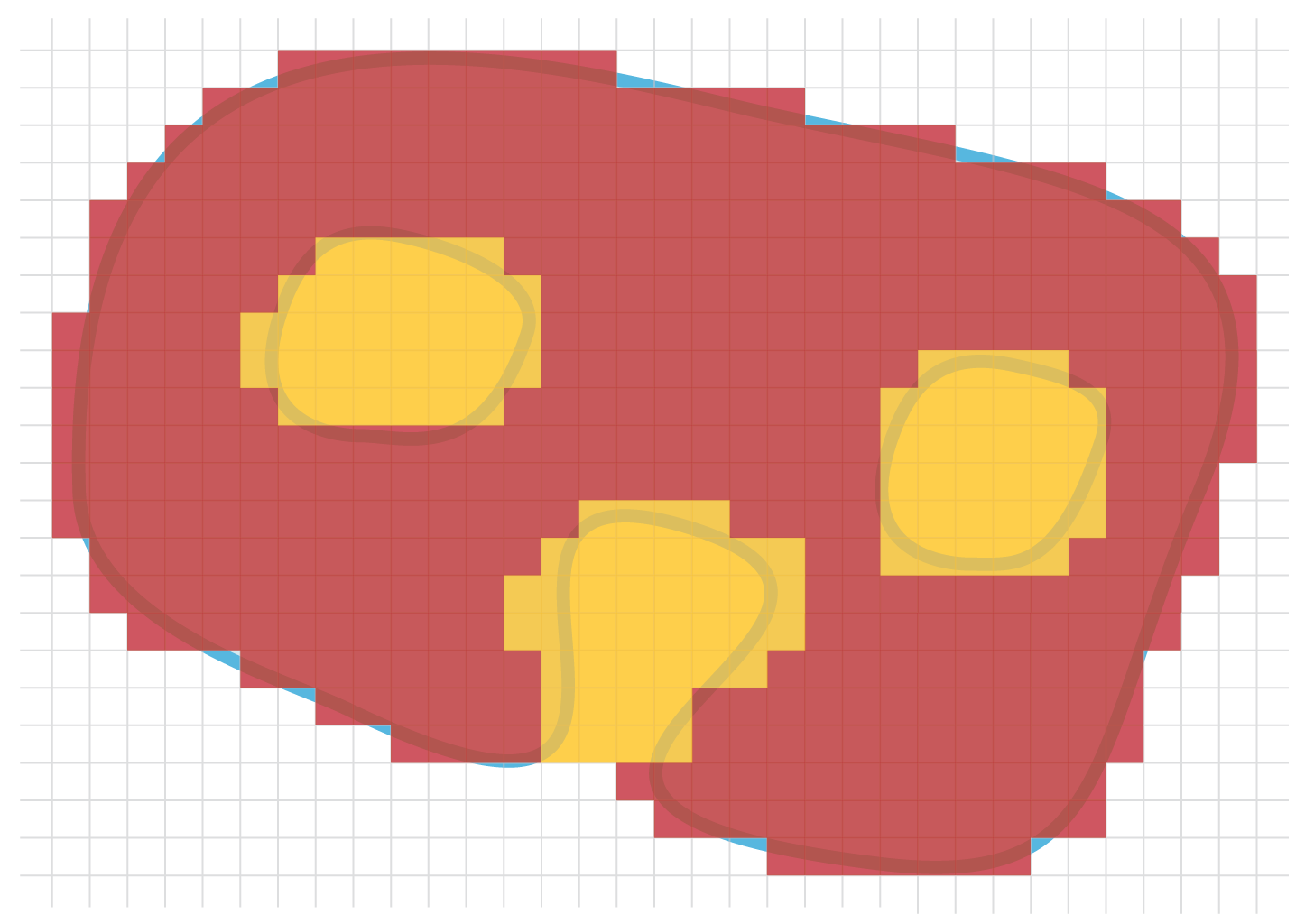 Cavity Detection
Cavity Isolation (Floodfill)
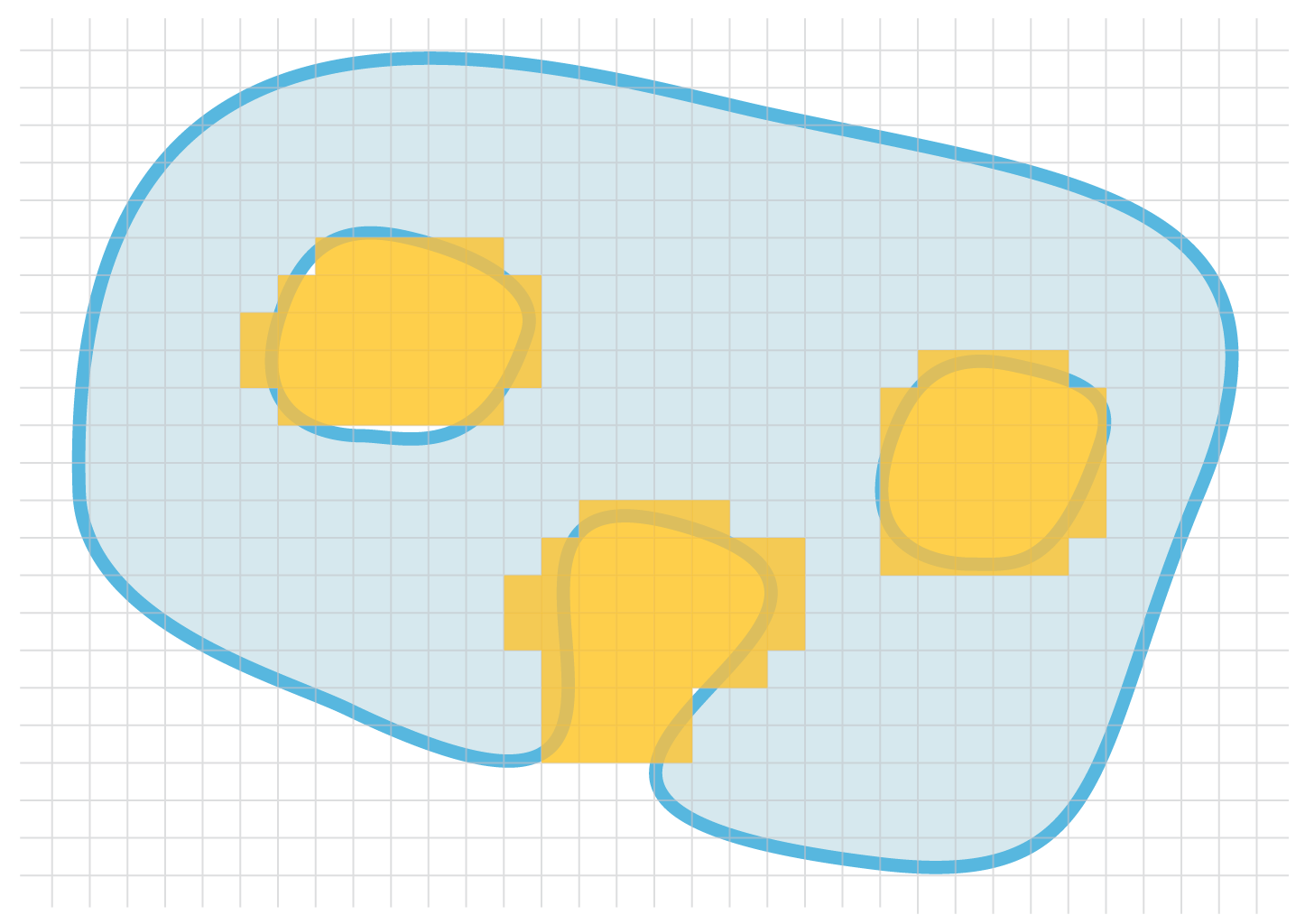 Cavity Detection
Cavity Isolation (Floodfill)
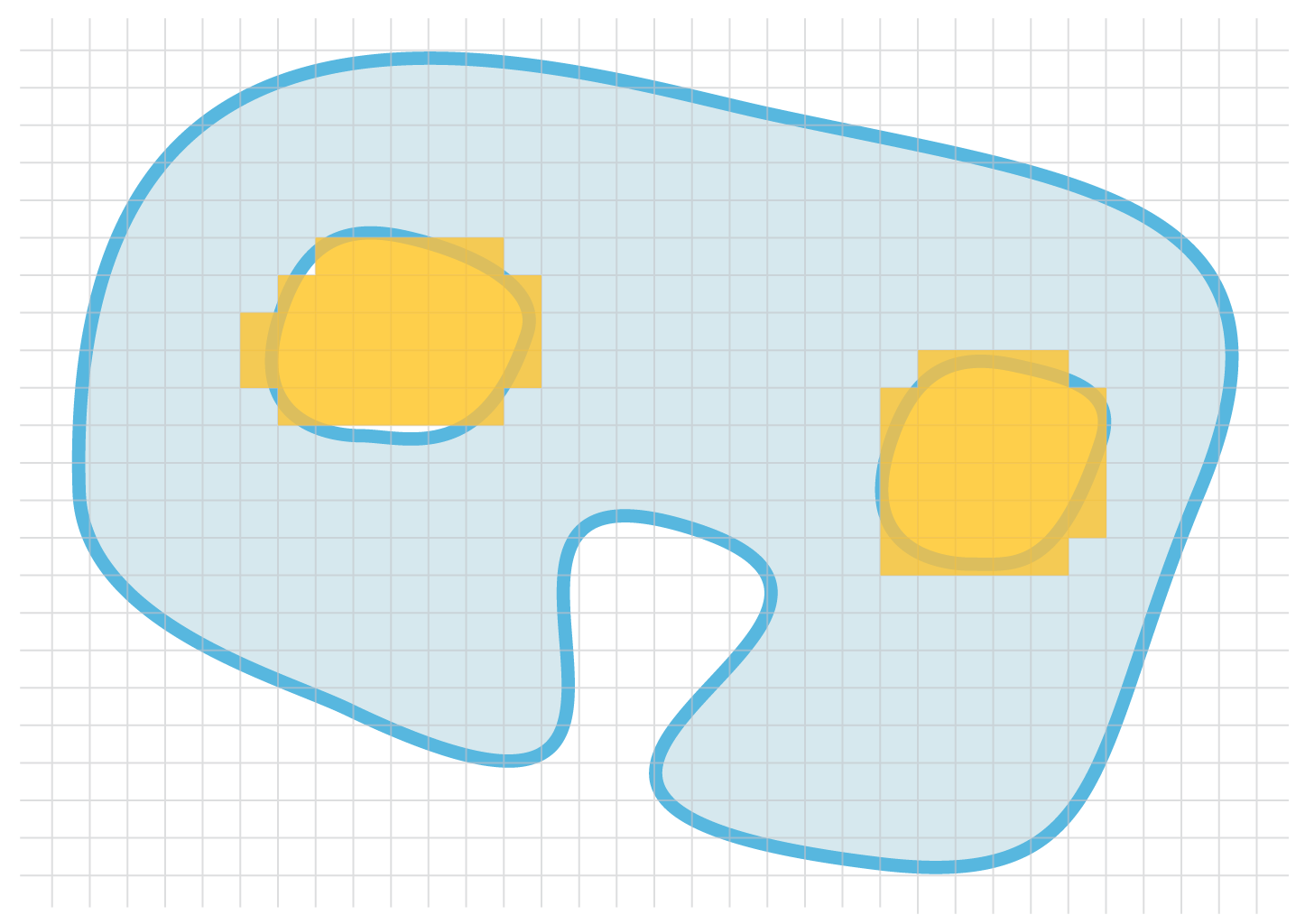 Cavity Detection
Cavity Enumeration (Floodfill)
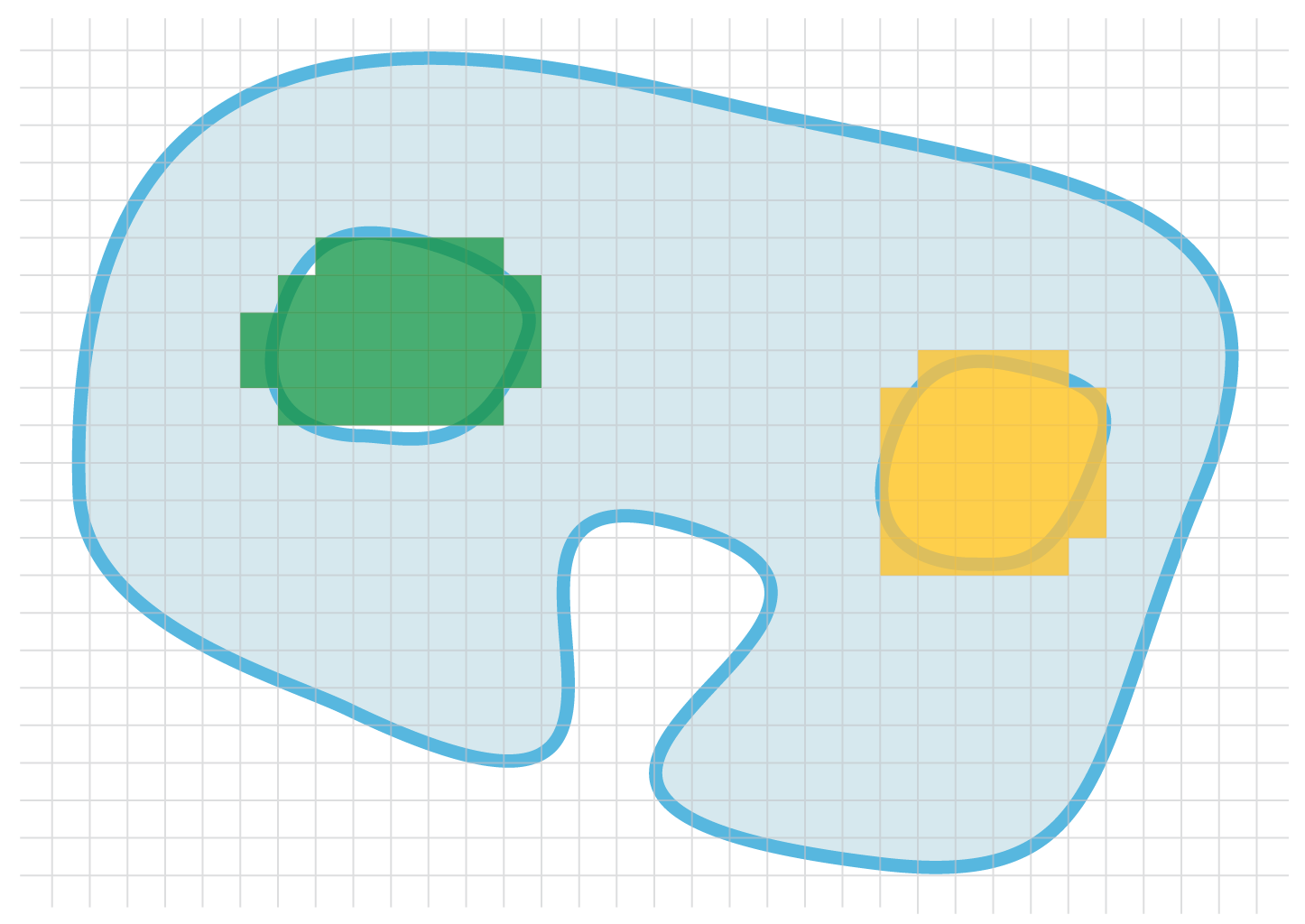 Cavity Detection
Cavity Enumeration (Floodfill)
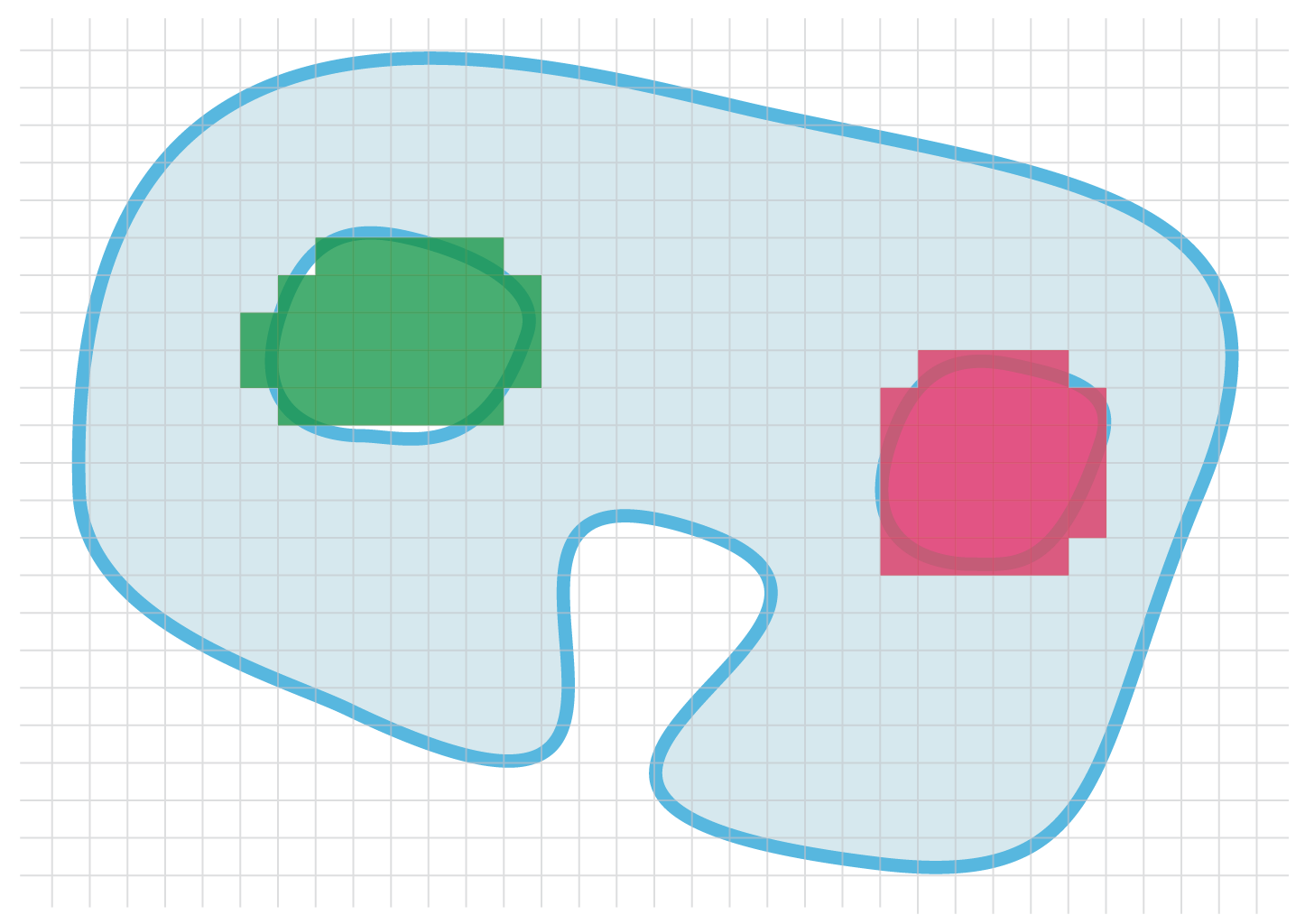 Cavity Detection
Real Example
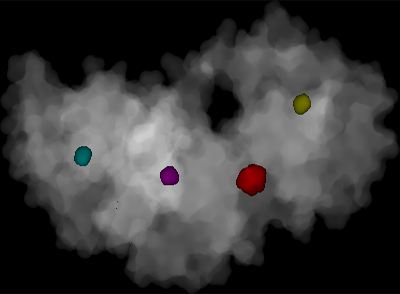 1g2a molecule
Results
Volume Estimation
Close match to MSMS
Results
Surface Area (SA) & Cavities
Varying accuracy
“Bad” triangulations
Clamping
Performance & Extensions
Performance
Just fast
Can trace millions of rays/sec
Presented results – only 40,000 rays!
Byproduct of visualization
Triangulation is the bottleneck
Completely generic approach
Triangulation can be avoided altogether!
Different surface representations
Analytic SES, skin surfaces, arbitrary implicits, …
Seamless integration in BALLView
i.e. clipping regions
Iliyan Georgiev